REDENÇÃO DA SERRA
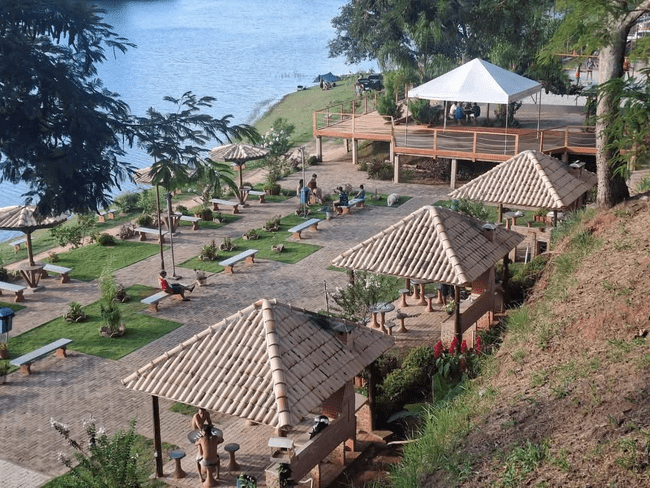 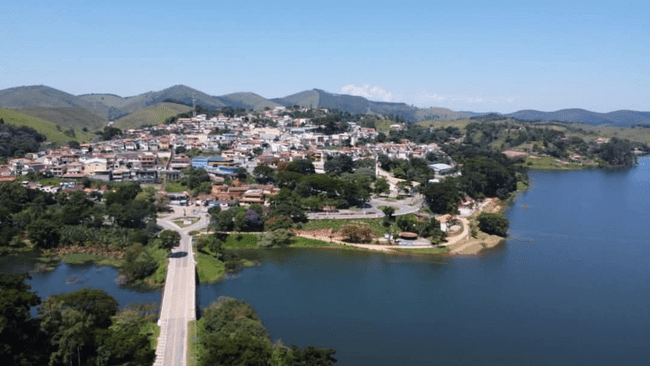 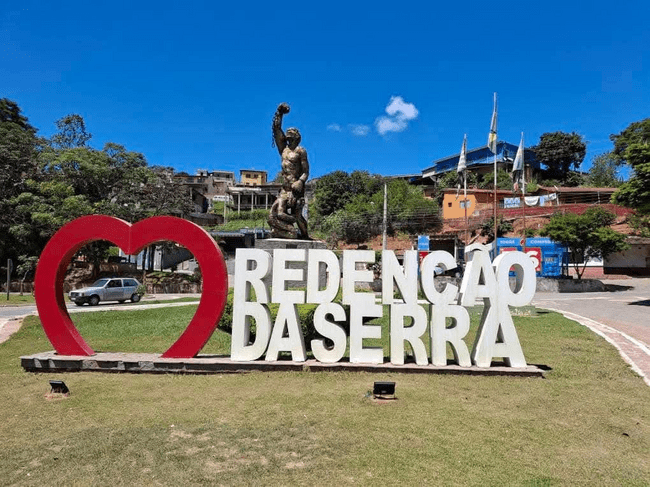 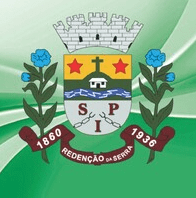 SOBRE A CIDADE NÚMERO DE HABITANTES

Em 2024, a população estimada de Redenção da Serra (SP) é de 4.611 habitantes, segundo o IBGE. 

A ESCOLA - ATENDIMENTO

Nossa cidade possui uma instituição de educação infantil, EMEI Prof.ª EDNA REGINA DE OLIVEIRA E SILVA, vinculada a EMEIEF Prof.ª EDNA REGINA DE OLIVEIRA E SILVA onde são atendidas 76 crianças da zonas rural e 24 da zona urbana, nos períodos matutino com quatro salas de aula, duas primeiras etapas, duas segundas etapas e vespertino, uma primeira etapa e uma segunda etapa
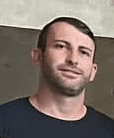 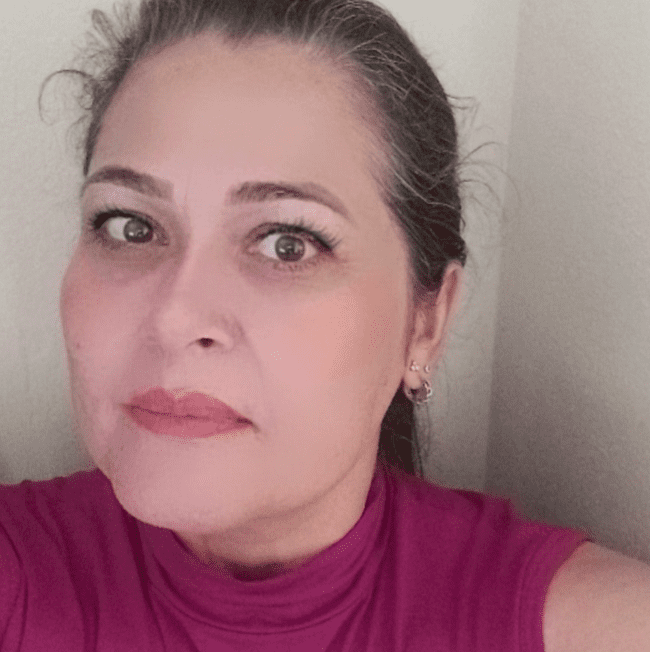 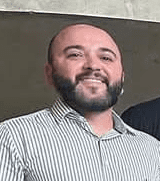 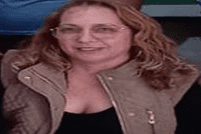 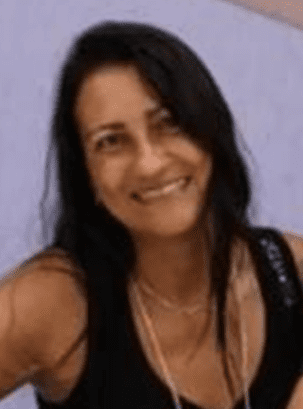 LUCAS             DIVANIR                ROSELI               CÍNTIA                 EDNA
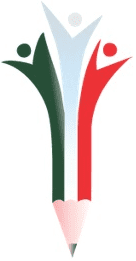 Lucas Nogueira – Secretário Municipal de Educação, desde 2021, quatro anos.
 
Divanir Moraes- Secretário Municipal de Cultura,  
 
Roseli Rosa – Diretora da Escola de Educação Infantil, desde 2020, 5 anos- 24 anos na rede.

Cíntia Faria – Professora de Educação Infantil, 16 anos na rede.

Edna Medeiros – Professora de Educação Infantil, 9 anos na rede.
Algumas de nossas práticas
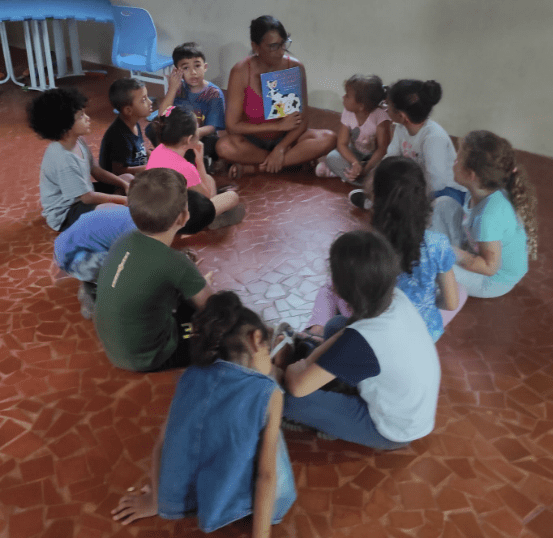 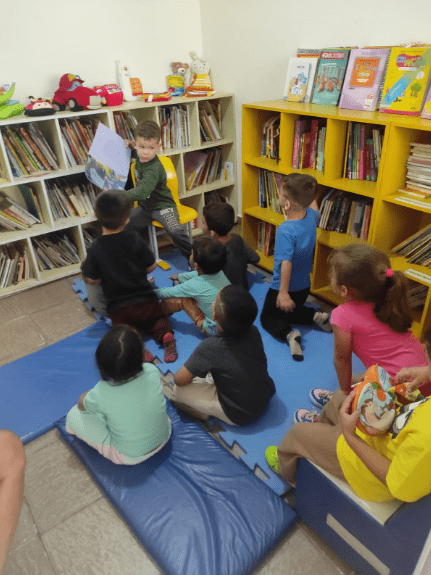 Leitura feita pelas crianças.
Estimular a curiosidade e o interesse pela leitura, a partir da capa do livro, título, autor e ilustrador.
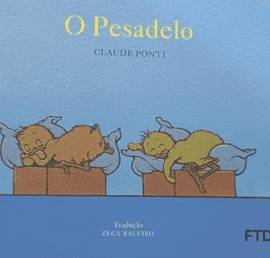 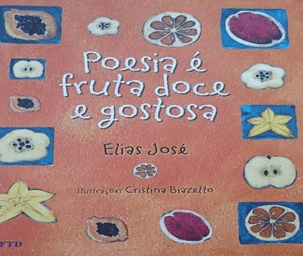 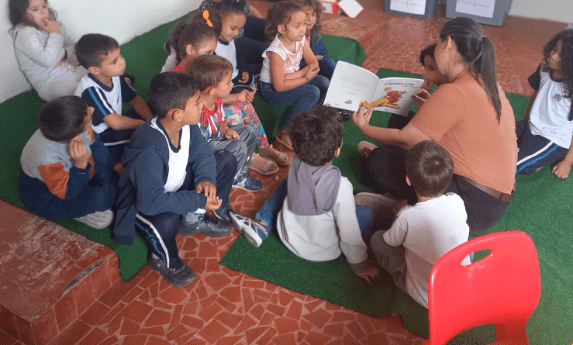 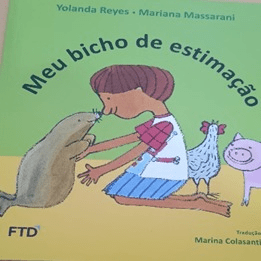 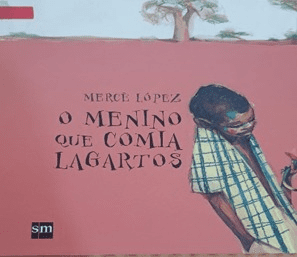 Escolha de livros de qualidade                                  leitura diária
5
EMBASAMENTO DAS PRÁTICAS
Amarilha (2012) afirma que reconhecer e interpretar… por meio das narrativas por imagens contribui para o desenvolvimento de alguns aspectos do leitor, como a capacidade de observação e análise. Deste ângulo, deve-se reconhecer que nos primeiros estágios de leitura  as imagens são tão importantes quanto as palavras‖ (AMARILHA, 2012, p. 41). 
AMARILHA, Marly. Estão mortas as fadas? Literatura infantil e prática pedagógica. Petrópolis, RJ: Vozes, 2012.

Kleiman (1996) afirma que o ensino na escola deve promover uma atitude de expectativa prévia em relação ao texto, incentivando os alunos a adotarem uma postura ativa e curiosa antes mesmo de iniciar a leitura. Essa expectativa prévia pode ser cultivada por meio de estratégias como a análise do título, capa do livro, autor e gênero literário. Isso permite que os alunos se tornem leitores mais críticos.
KLEIMAN, Ângela. Leitura: ensino e pesquisa. 2. ed. Campinas: Pontes, 1996.

As experiências com a literatura infantil, propostas pelo educador, mediador entre os textos e as crianças, contribuem para o desenvolvimento do gosto pela leitura, do estímulo à imaginação do conhecimento de mundo (BNCC, p. 46 ).
Práticas de leitura para as crianças têm um grande valor em si mesmas, não sendo sempre necessárias atividades subsequentes, como desenho dos personagens, a resposta de perguntas sobre a leitura, dramatização das histórias etc. Tais atividades só devem se realizar quando fizerem sentido e como parte de um projeto amplo. Caso contrário, pode-se oferecer uma ideia distorcida do que é.
BRASIL, 1998, v. 3, p. 130 

As experiências com a literatura infantil, propostas pelo educador, mediador entre os textos e as crianças, contribuem para o desenvolvimento do gosto pela leitura, do estímulo à imaginação do conhecimento de mundo (BNCC, p. 42 ).

Habilidades desenvolvidas
Demonstrar interesse ao ouvir histórias lidas ou contadas, observando ilustrações e os movimentos de leitura do adulto leitor (modo de segurar o portador e de virar as páginas) (EI01EF03)
Recontar histórias ouvidas para produção de reconto escrito, tendo o professor como escriba. (EI03EF05) 
Escolher e folhear livros, procurando orientar-se por temas e ilustrações e tentando identificar palavras conhecidas. (EI03EF03)  
https://www.gov.br/mec/pt-br/escola-em-tempo-integral/BNCC_EI_EF_110518_versaofinal.pdf
7
INTENÇÃO DE NOVAS PRÁTICAS
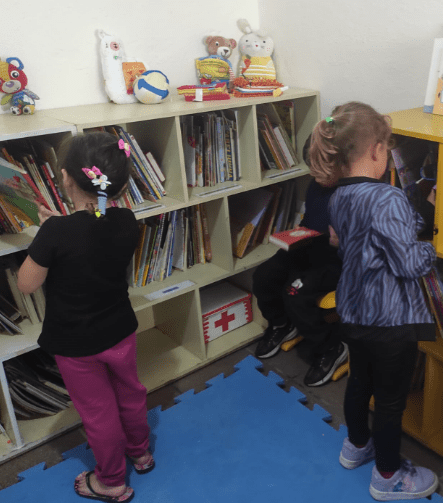 Avaliação do desenvolvimento do comportamento leitor através da observação.

Observar as crianças
Registrar as atividades e comportamentos nos momentos de apreciação literária
Conversar com os alunos sobre suas preferências, gênero, título, autor e ilustrador
Fazer boas perguntas
Elaborar relatórios

Refletir sobre a eficácia das intervenções adotadas
Escolha dos livros, preferência por gêneros.
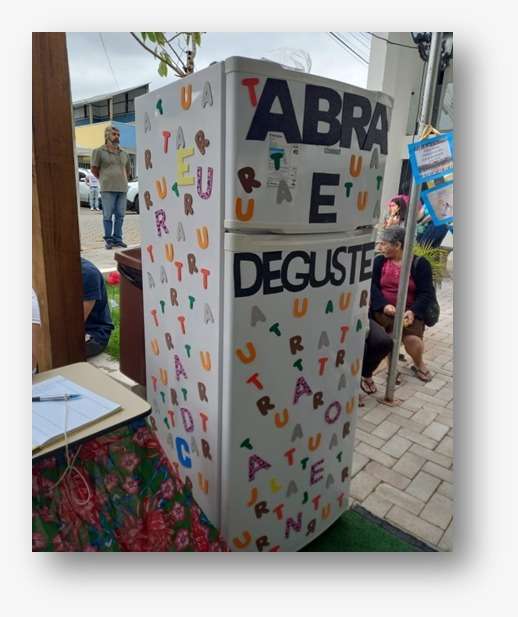 Empréstimo de livros para as famílias.

Durante o nosso evento Festa Literária observamos o interesse dos adultos na  busca por livros.  Conversando entre nós notamos a possibilidade de providenciar um acervo para jovens e adultos e disponibilizar o empréstimo para as famílias das nossas crianças,  incentivando e desenvolvendo o comportamento leitor, não somente das crianças mas de toda a família.
9
Geladeira Literária para as famílias
Finalizando...
“Meus filhos terão computadores, sim, mas antes terão livros. Sem livros, sem leitura, nossos filhos serão incapazes de escrever inclusive a própria história”. — Bill Gates
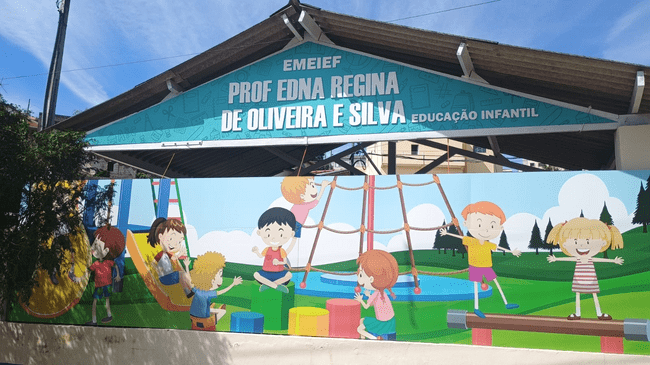 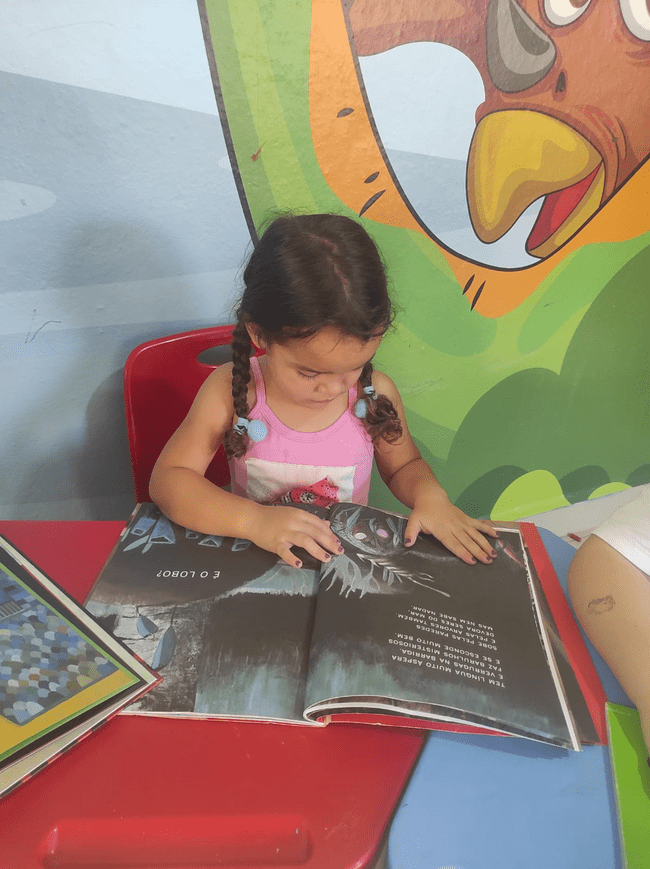